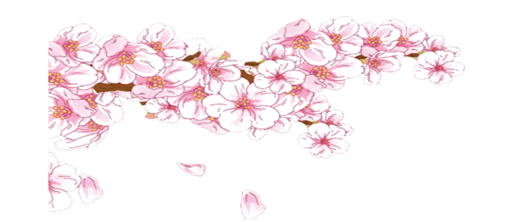 五年级数学·下    新课标[冀教]    第2单元
分数的大小比较
第1课时
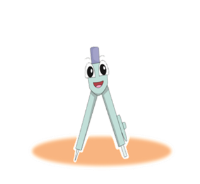 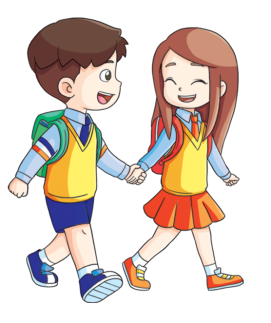 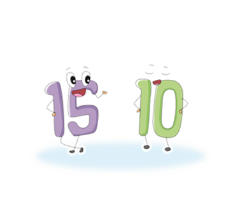 WWW.PPT818.COM
用自己的方法比一比，谁看得多呢？
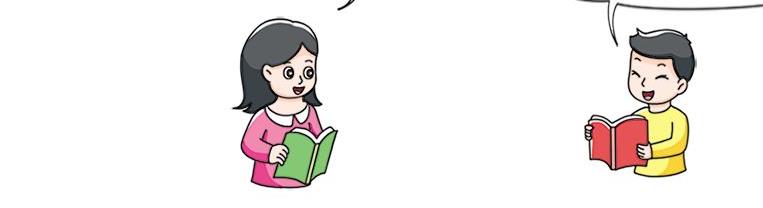 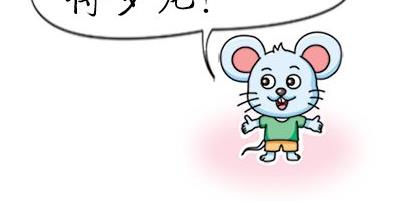 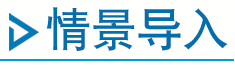 2
1
2
3
红红和亮亮看《人民的好警官——任长霞》这本书。
我大约看了这本书的  。
内容太感人了，我一口气看了这本书的  。
2
理解题意：
1
2
3
要想知道谁看得多,就是要比较    和     的大小,哪个分数大,对应的人看得就多。
方法一   根据分数的意义判断,因为      表示一半,而
亮亮看得多。
比一半多,所以            ，
>
2
2
2
探究比较      和      大小的方法
1
1
1
2
2
2
3
3
3
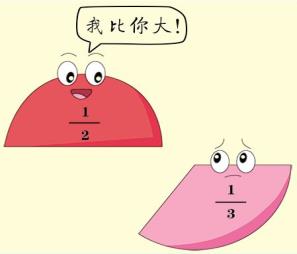 >
2
2
2
探究比较      和      大小的方法
1
1
1
2
2
2
3
3
3
方法二   画图比较
，亮亮看得多。
>
2
2
4
2
探究比较      和      大小的方法
1
1
3
1
3
4
2
2
6
2
6
6
3
3
6
3
方法三   根据分数的基本性质化成同分母分数进行比较。
1×3
=
=
2×3
，亮亮看得多。
>
因为
，所以
2×2
=
=
3×2
把异分母分数分别化成和原来分数相等的同分母的分数，叫做通分。
6是2的倍数,也是3的倍数,叫做2和3的公倍数。
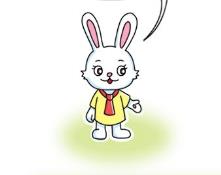 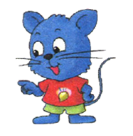 >
2
4
2
规范解答
1
3
1
3
4
2
6
2
6
6
3
6
3
2×2
1×3
=
=
=
=
，
3×2
2×3
，所以亮亮看得多。
>
因为
，所以
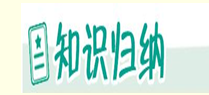 1.异分母分数比较大小,要先通分,把异分母分数
   化成同分母分数,再比较。
2.把异分母的分数化成和原来分数相等的同分母
   的分数,叫做通分。
3.分数通分时,要先找两个分母的公倍数(即公分母)。
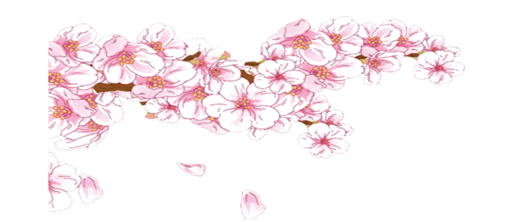 见
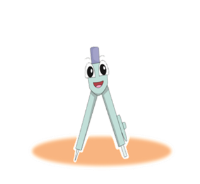 再
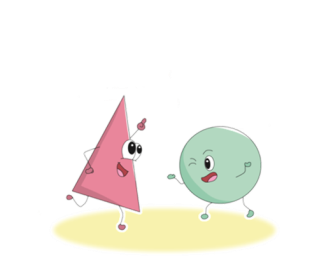 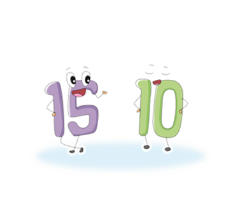